Radio has mass appeal in Greenville-Spartanburg!
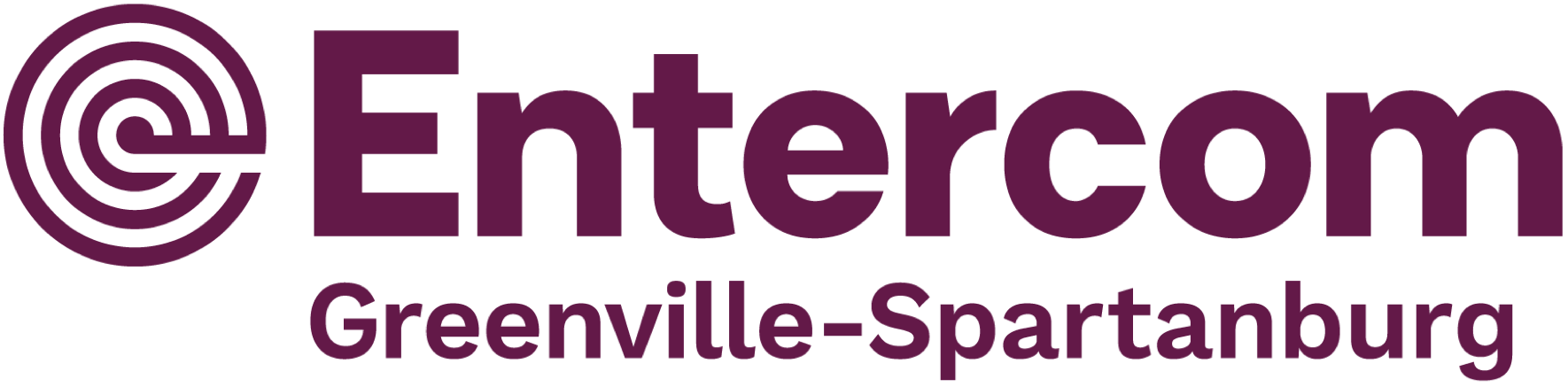 Percentage of each demographic reached by radio every week:
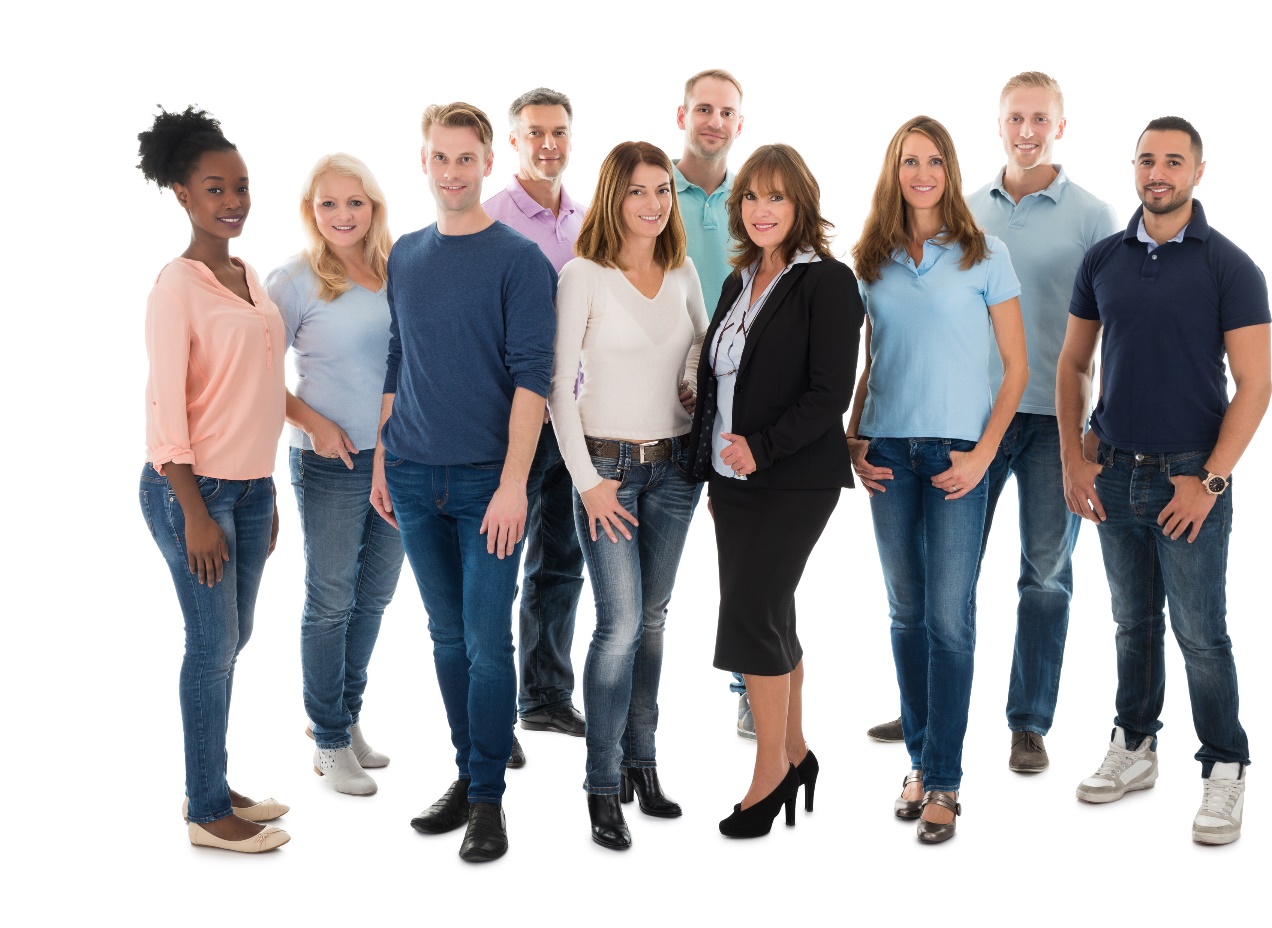 GREENVILLE-SPARTANBURG; Scarborough R1 2018: Mar17-Mar18; Metro; A21-39 (Millennials), A40-54 (Gen X), A55-69 (Baby Boomers), A18+ Hispanics, A18+ African Americans; Listened to one or more 1/4 hours of radio in the past week; Target %.
Copyright © 2018 Futuri Media. All Rights Reserved
Radio reaches nearly 3x as many listeners as streaming each week.
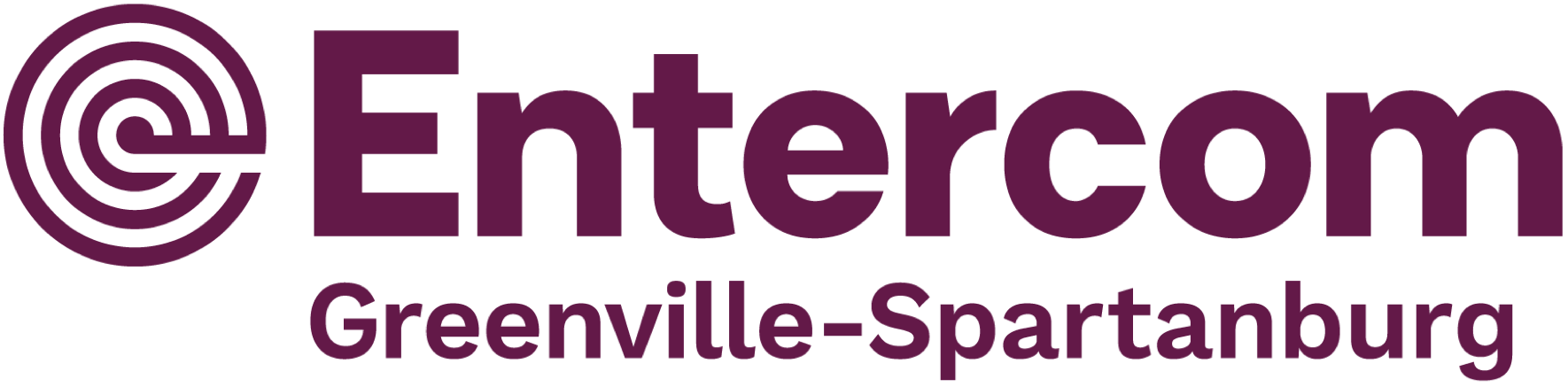 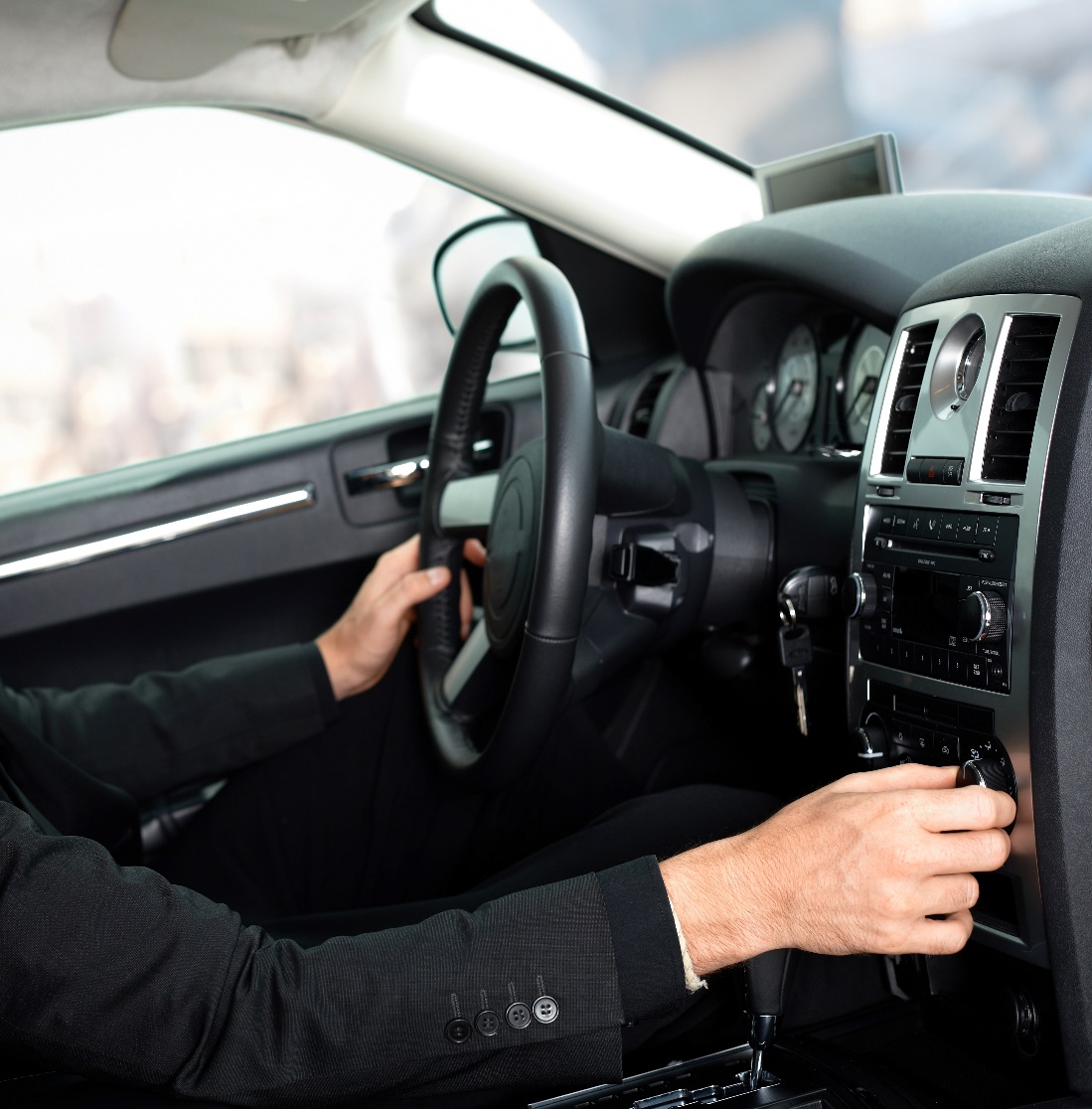 Percentage of market reached by radio and streaming audio every week:
The median commute time in Greenville is 53 min, and 90% of radio listeners listen to radio in their car. 
Radio is the most effective in-car medium!
GREENVILLE-SPARTANBURG; Nielsen; SP18; Metro; A18+; All Greenville radio stations; M-Su 6a-12m; Weekly Cume Comp; | Scarborough R1 2018: Mar17-Mar18; 
Metro; A18+; Listened to one or more 1/4 hours of radio in the past week vs. Visited any streaming service website or app in the past week; Target %; | A18+; Mean and Median.
Copyright © 2018 Futuri Media. All Rights Reserved
Radio is the #1 reach medium in Greenville-Spartanburg!
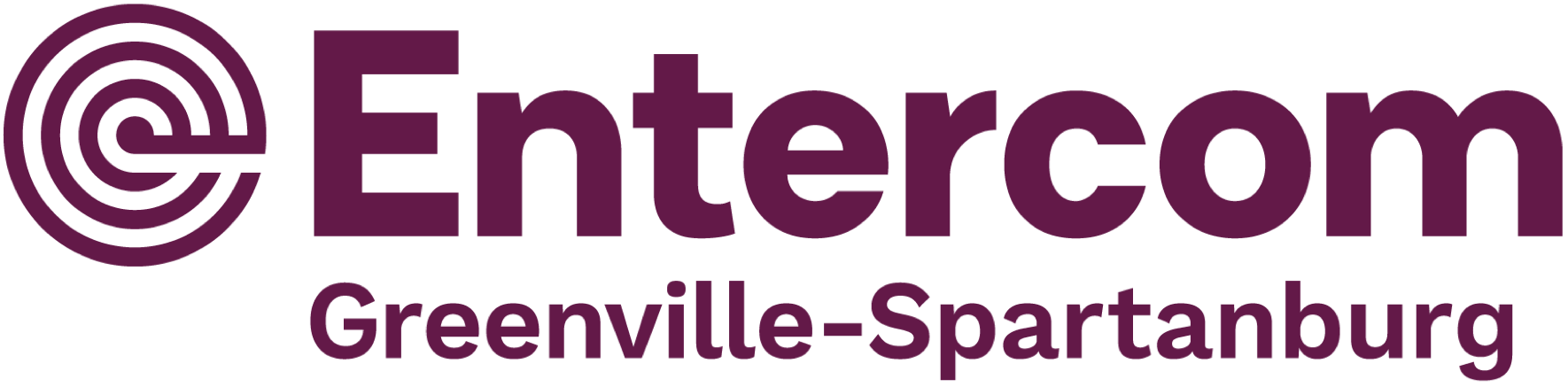 Percentage of Adults 18+ reached by each medium:
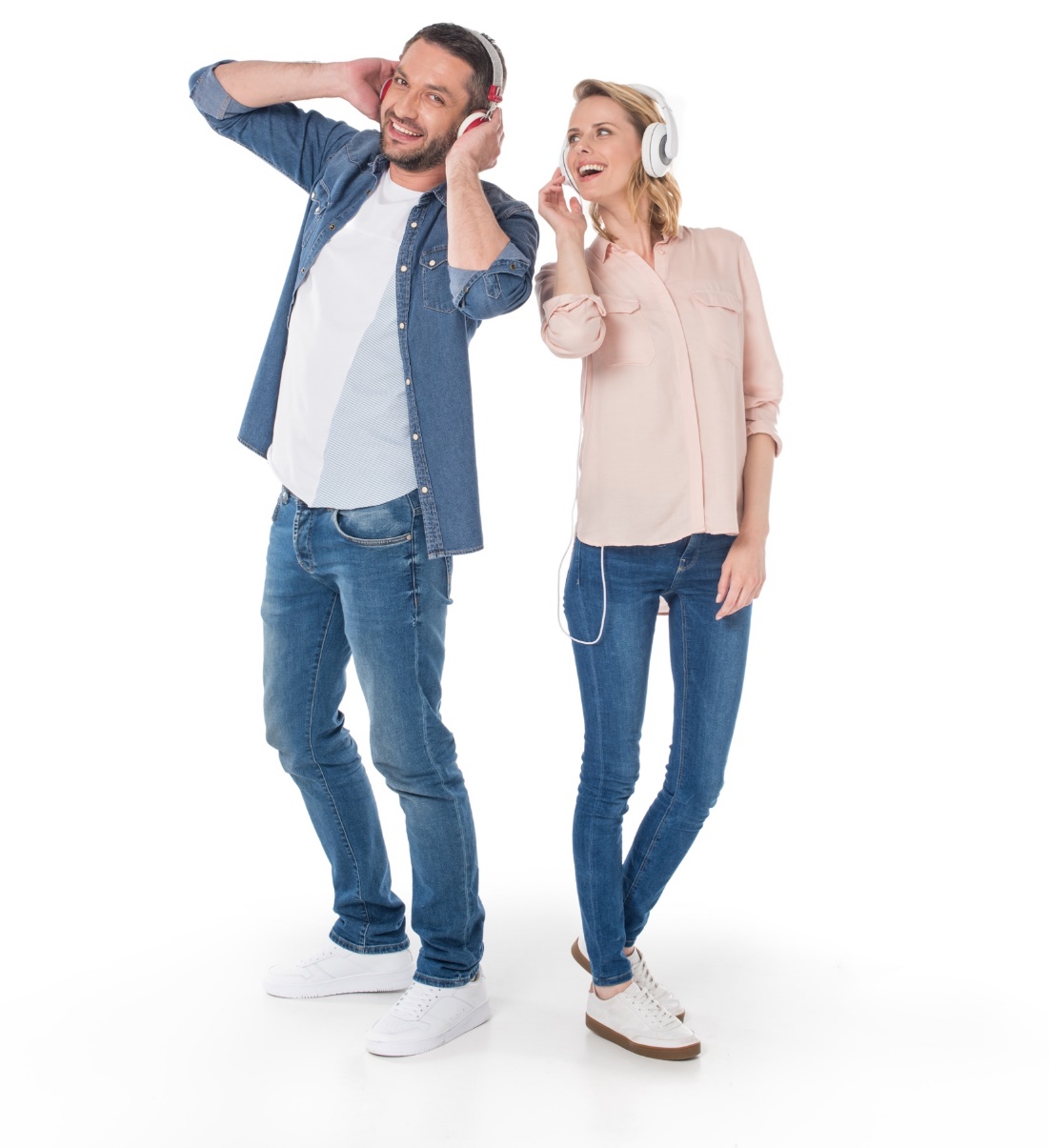 GREENVILLE-SPARTANBURG; Scarborough R1 2018: Mar17-Mar18; Metro; A18+; Listened to one or more 1/4 hours of radio in the past week vs. Watched one or more 1/2 hours of TV in the past week vs. *Spend any amount of time on the Internet in an average week vs. **Wireless/cell phone features currently used: access Internet, e-mail, etc. (data plan) vs. ***Purchased any merchandise as a result of mail ads in the past year vs. Magazines: average issue readership; Target %.
Copyright © 2018 Futuri Media. All Rights Reserved
Radio reaches online shoppers in Greenville-Spartanburg!
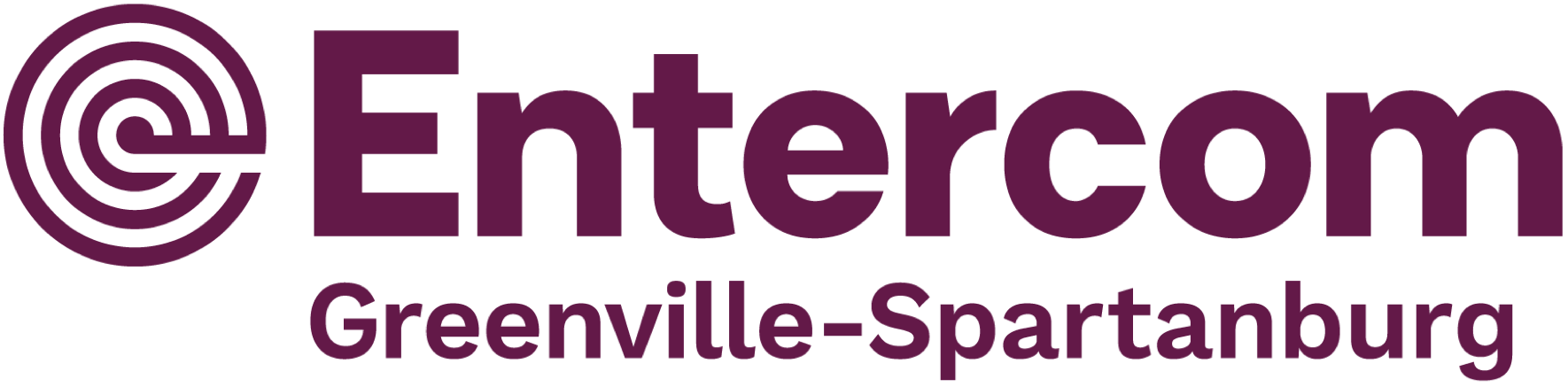 Top 10 Internet purchases made in the past year by radio listeners in Greenville:**
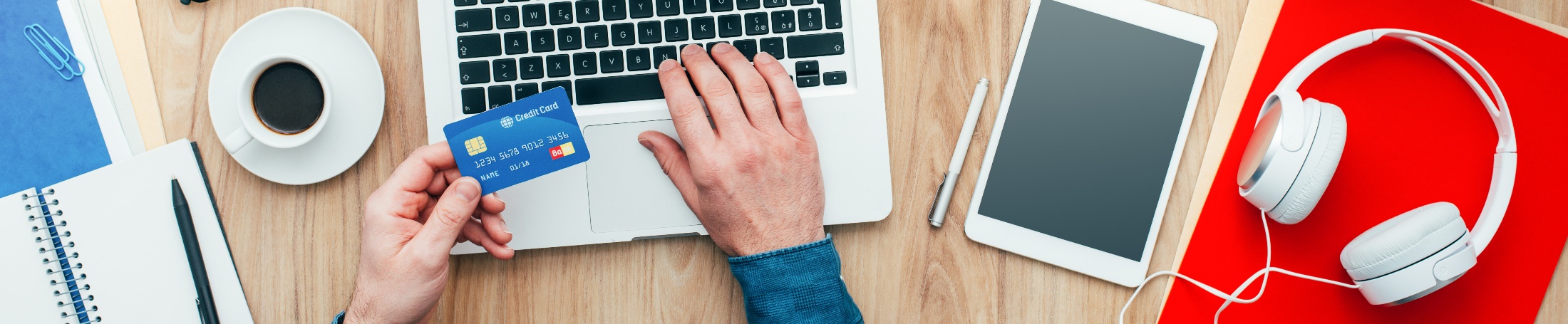 92% of Greenville consumers who have made an Internet purchase in the past year 
have listened to radio in the past week.*
GREENVILLE-SPARTANBURG; Scarborough R1 2018: Mar17-Mar18; Metro; *A18+ who have made any Internet purchase in the past year; Target %; listened to one or more 1/4 hours of radio in the past week; | **A18+ who listened to one or more 1/4 hours of radio in the past week; Target Persons (excludes value: "other travel reservations").
Copyright © 2018 Futuri Media. All Rights Reserved
To learn how radio can help connect Greenville-Spartanburg fans with your brands, 
call or email today. 
Randy.Cable@entercom.com | 864-241-4211
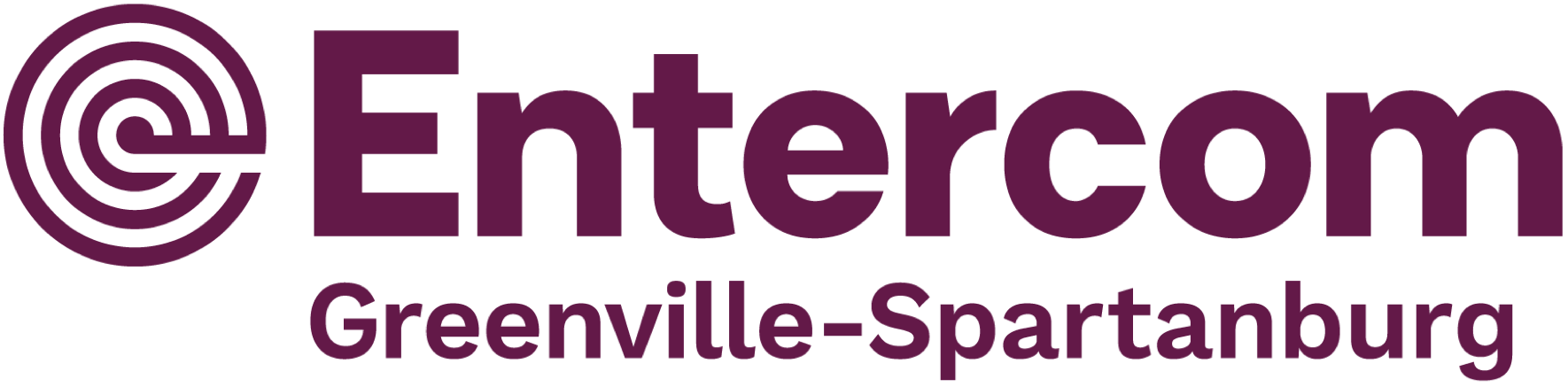 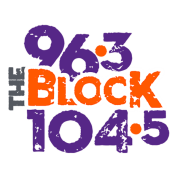 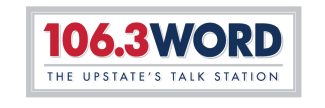 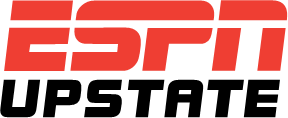 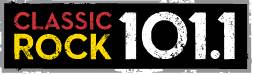 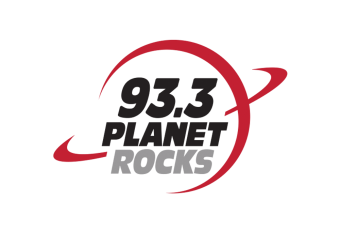 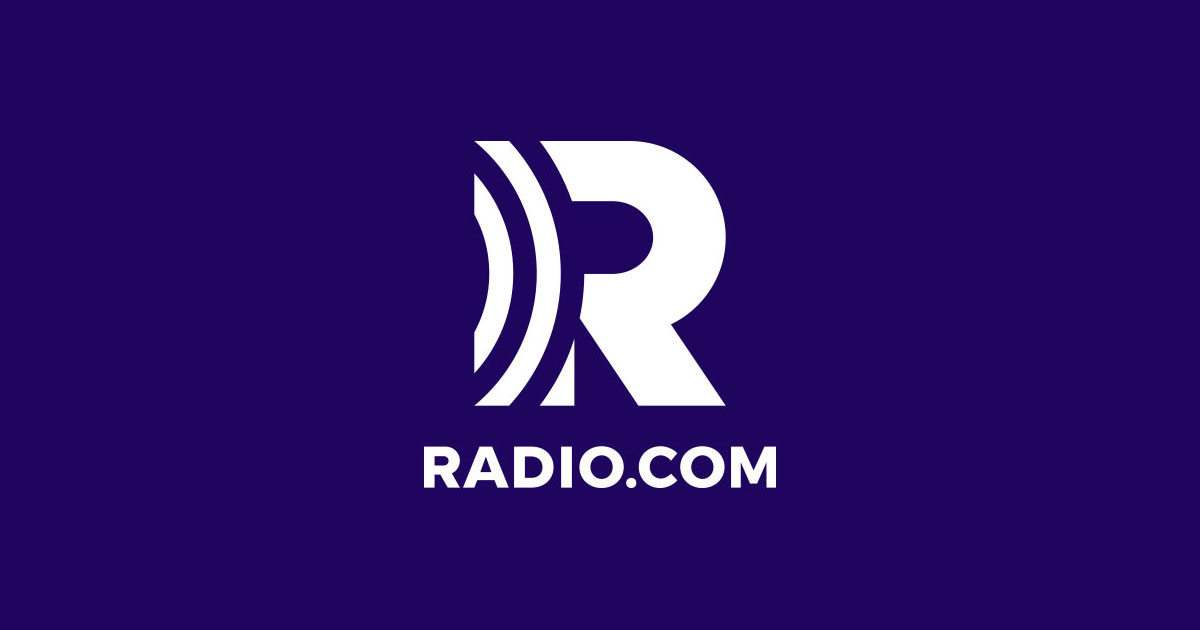 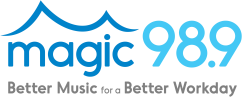 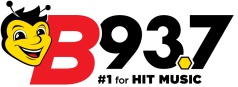 Copyright © 2018 Futuri Media. All Rights Reserved